Tuesday 24th March
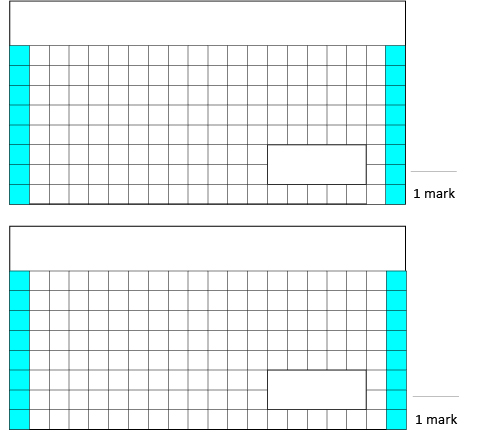 9 + 7 + 8 =
1.
40 ÷ 10 =
2.
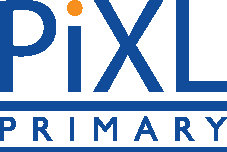